Decoding GST System Generated Notices DRC-01B
CA ROHIT PRASAD
SEMINAR AT EIRC – ICAI

Date : 24th April 2024
Benefits of System Generated Notices for Taxpayers:
Interest : Early identification of errors between GSTR-1 and GSTR-3B, helps in immediate corrections and reduces interest costs.


Better GST Compliance : Taxpayers will be mindful while filing GSTR-1 & GSTR-3B now. This will automatically instigate a reconciliation process to be in-built into GST Returns Compliance.


Annual Returns : While the above returns are filed after reconciling with Books of accounts on a month basis, the filing of GSTR-9 and GSTR-9C becomes easier and more accurate, improving overall tax compliance.

No Manual Intervention : The Notices are generally automatically which doesn’t require manual intervention.
Key Highlights of Form DRC-01B
On 26th December 2022, The Government of India inserted a new Rule 88C to the Central Goods and Services Tax (CGST) Rules, 2017. 

 The Form DRC-01B is a System Generated Notice and the notice was issued was for the month of October 2023.

This rule allows automated notifications to be sent to taxpayers if there is any mismatch between their output tax liability in GSTR-1/IFF and GSTR-3B. Generally GSTR-1 Liability is more than GSTR-3B then DRC-01B is issued.

The Form DRC-01B is applicable for regular taxpayers including SEZ units, SEZ developers, Casual taxpayers and Composition scheme taxpayers. 

The intimation of DRC-01B is intimated through E-mail and SMS.

 The Form DRC-01B has two parts- Part A(Intimation to Taxpayer) and Part B(Reply for the Intimation issued in DRC-01B Part A).

 The time limit to file DRC-01B is within 7 Days from the date of intimation. If not filed timely, then the taxpayer cannot file GSTR 1/IFF for the subsequent period.
Rule 88C of CGST Rules, 2017
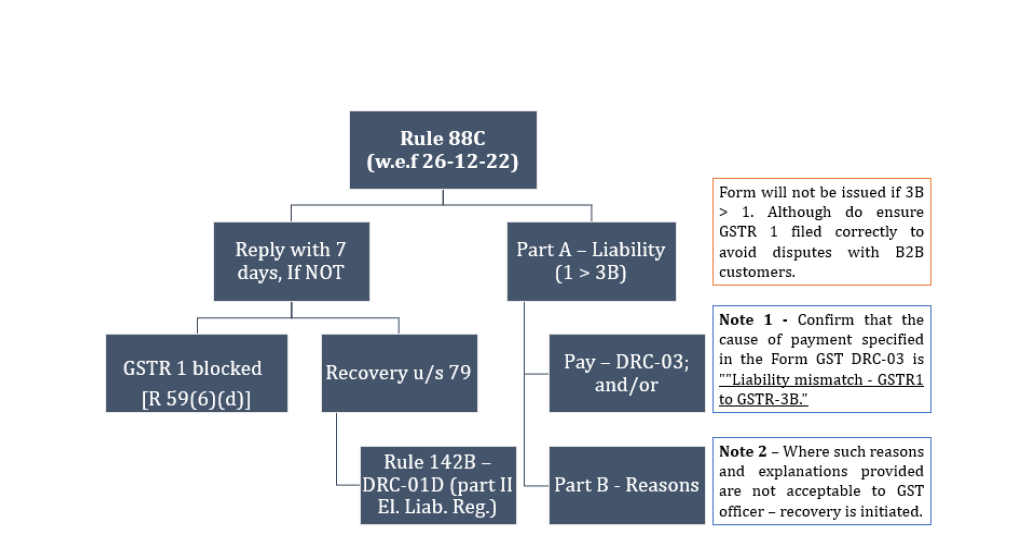 How Can I File Form DRC-01B PART B?
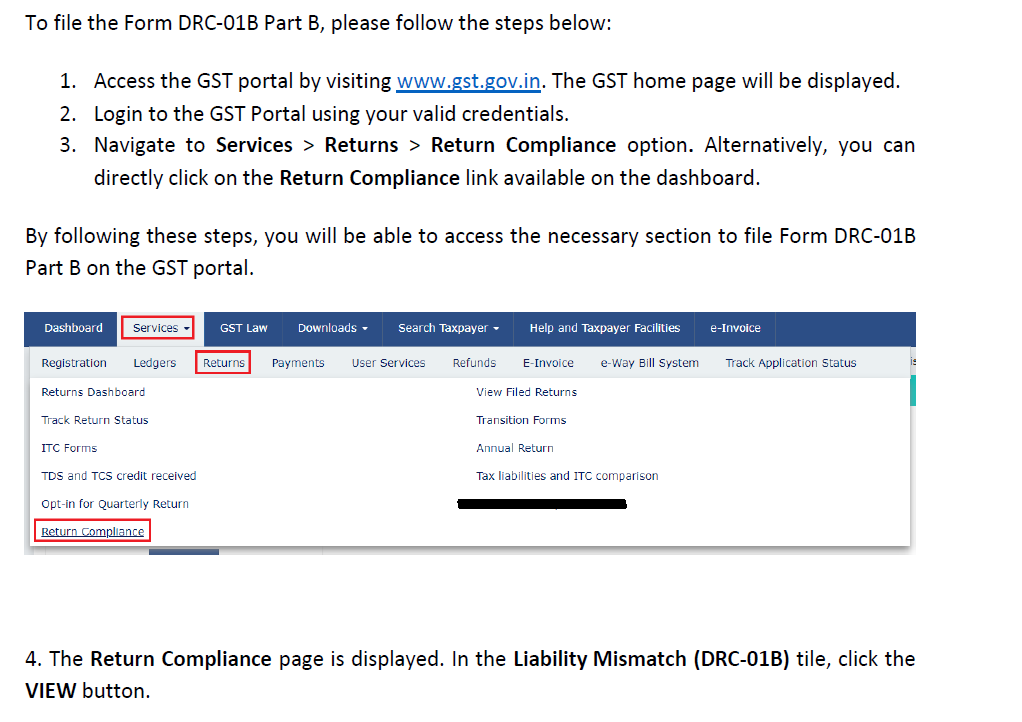 Click on View – DRC-01B
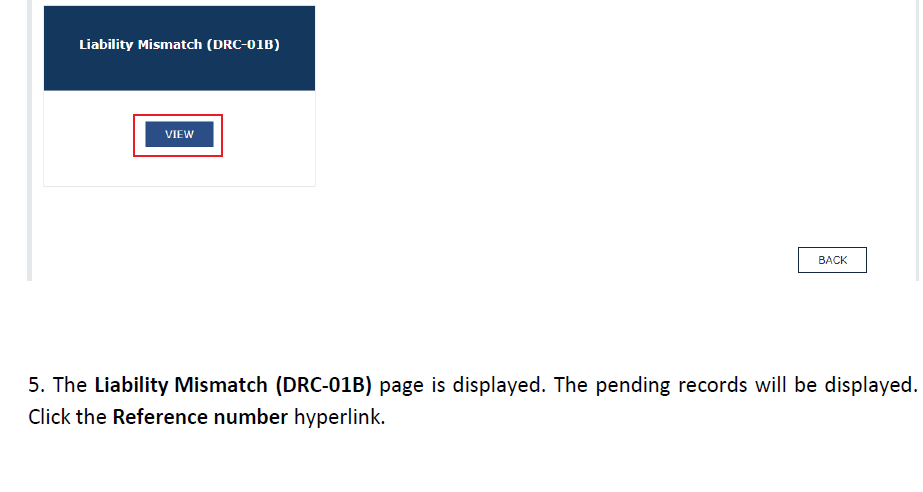 Search Options for DRC-01B :
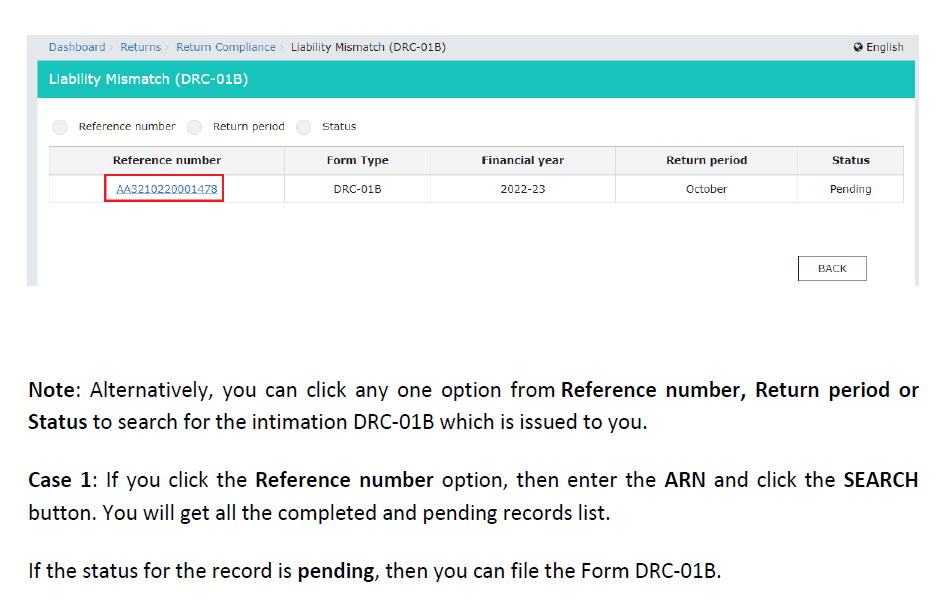 Search Options using Reference Number
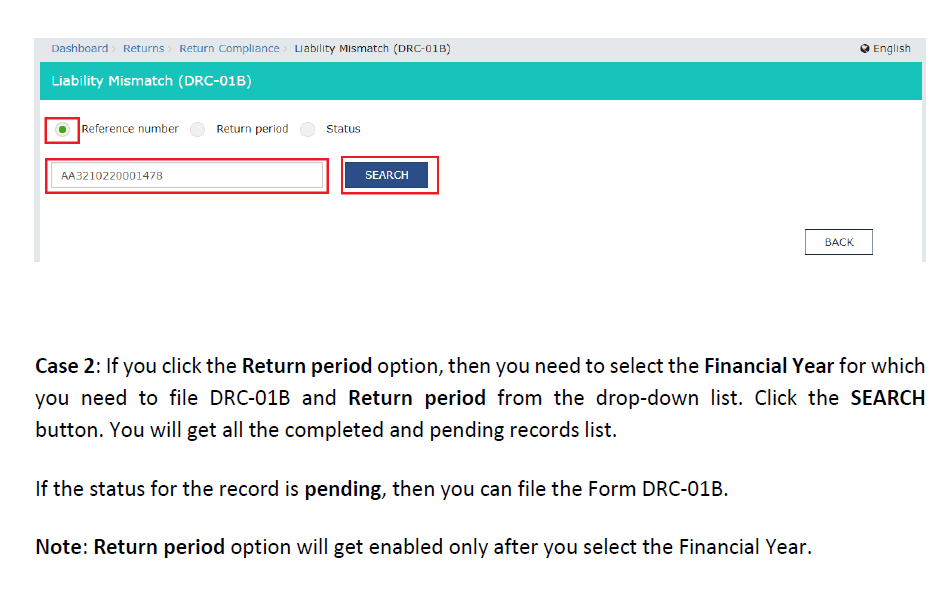 Search Options using Return Period
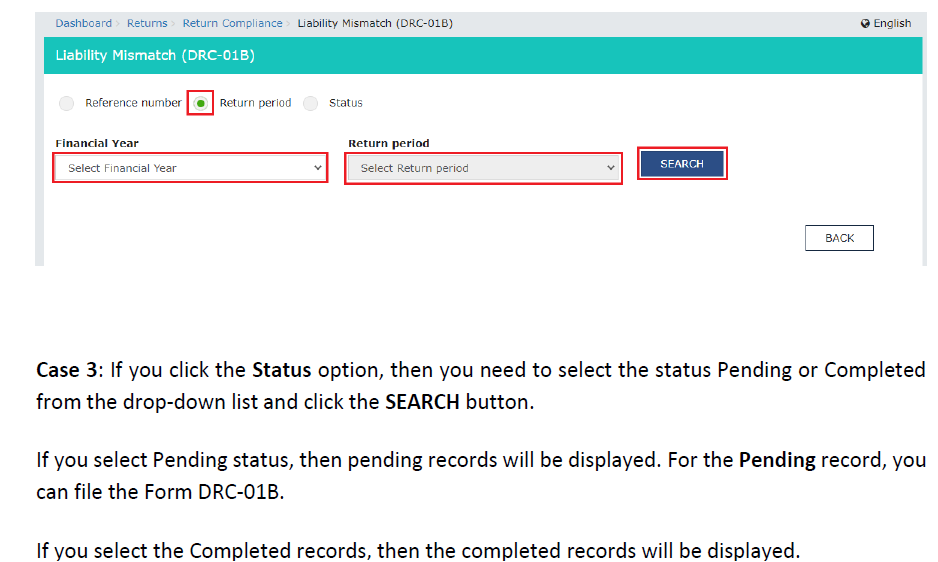 Search Options using Status
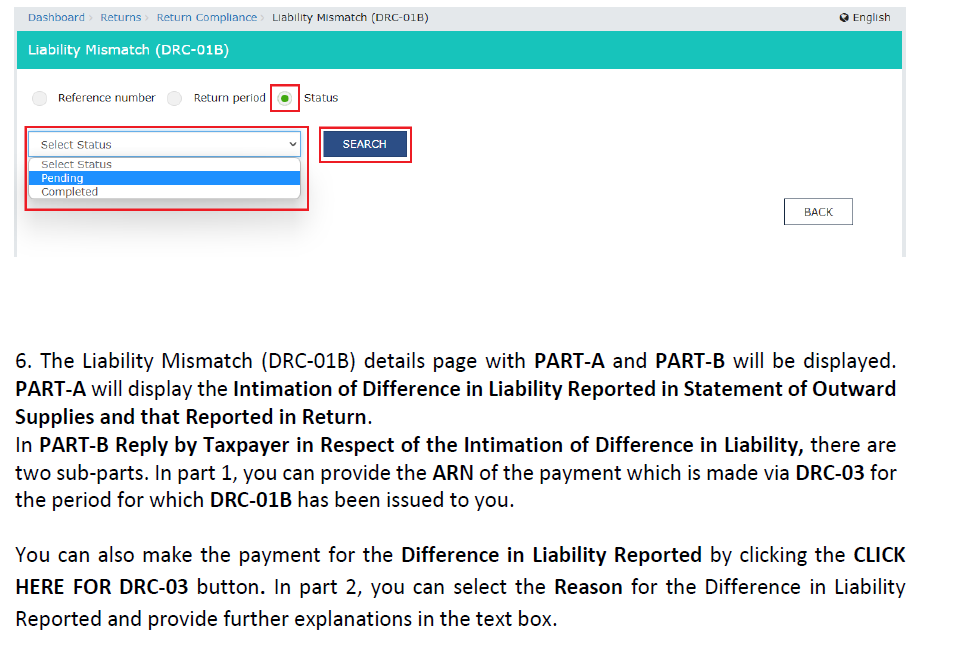 Intimation to Taxpayer -DRC-01B – Part A
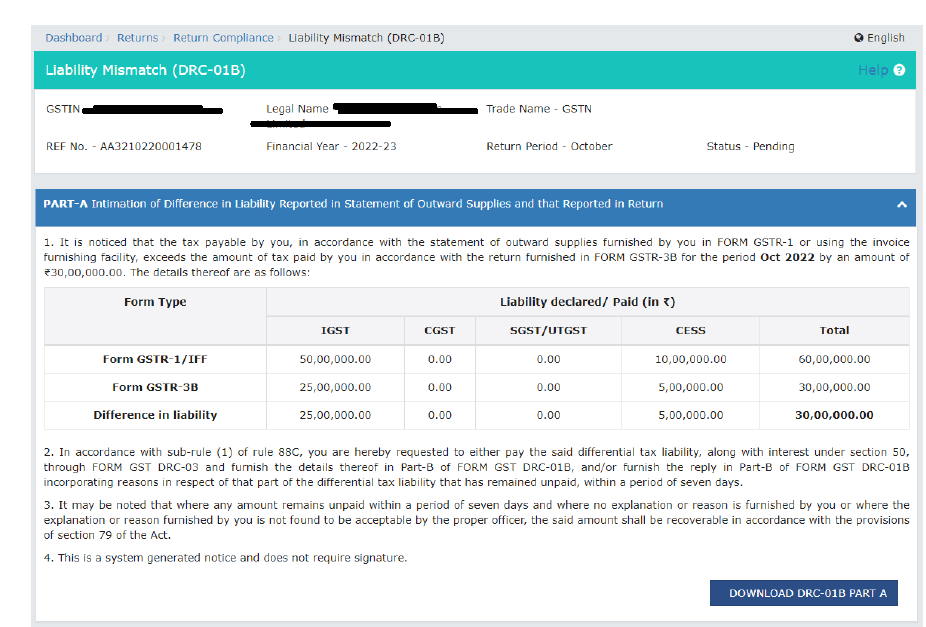 DRC-01B – Part B – Reply by Taxpayer in respect of the Intimation of Difference in Liability
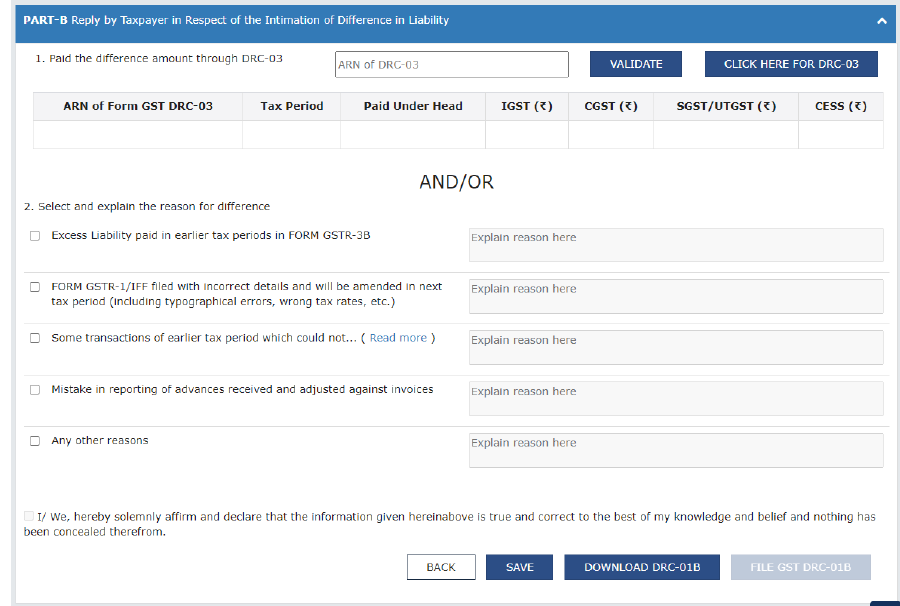 Correct Application Reference Number (ARN)
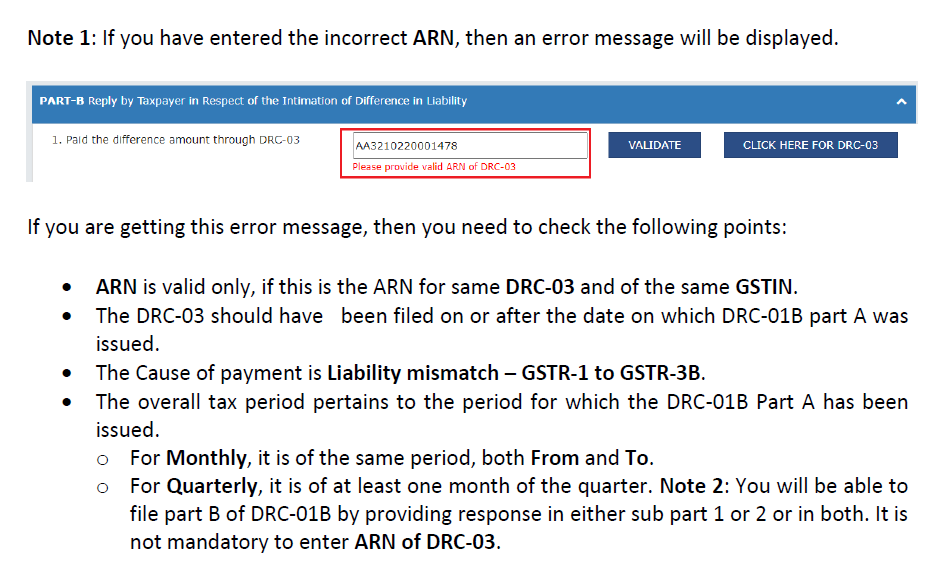 Select the Appropriate Payment Amount
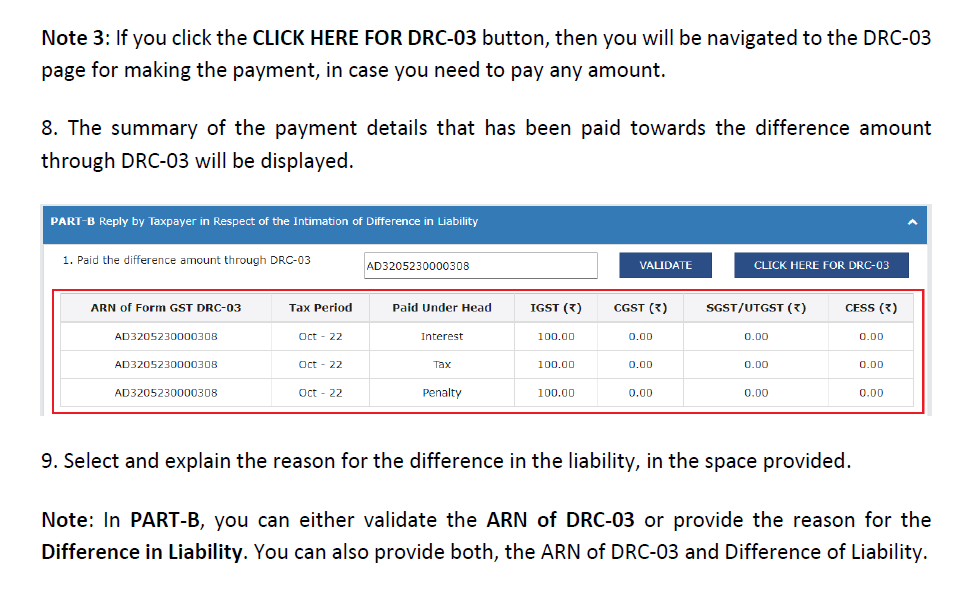 How to Avoid Error at the time of filing of DRC-01B
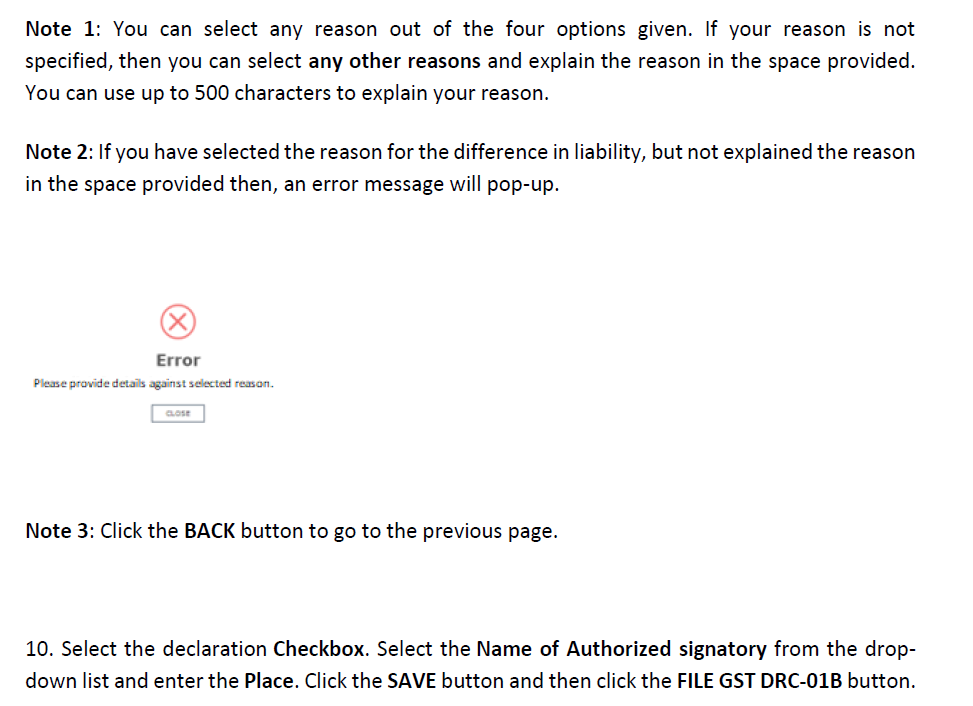 Final Filing of DRC-01B – EVC or DSC
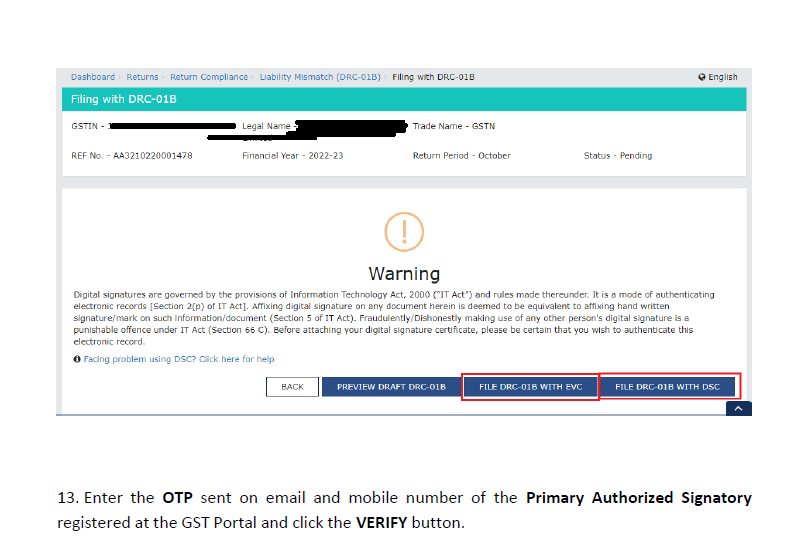 DRC-01B Successfully Filed
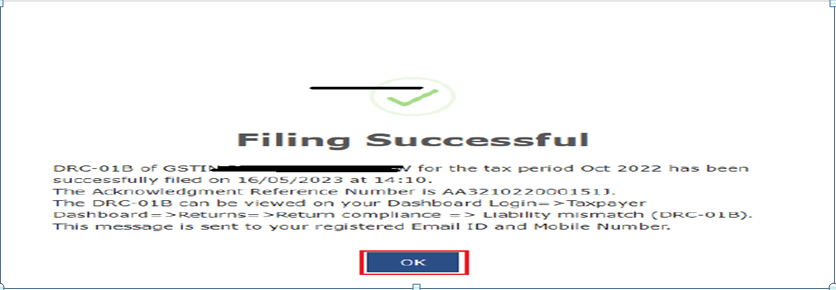 Reasons for Mismatch of Output Tax Liability in GSTR-1 V/S GSTR-3B
Misallocation: GSTR-1 is prepared at the invoice level and GSTR-3B is prepared at the aggregate level. This can lead to furnishing supplies under the wrong head in GSTR-3B, but declaring the same details correctly in GSTR-1.

Typographical Errors in reporting of figures in GSTR-3B and GSTR-1.

Wrong Tax Heads: The total value of supplies is correctly shown but taxes are paid under the wrong head.

Excess Liability has been paid through GSTR-3B but later been correctly reported in GSTR-1.
Selection of Appropriate Reasons at the time of Filing of  FORM DRC-01B
What if DRC-01B is not Filed ? Consequences
In the case where the amount specified in 

DRC-01B remains unpaid, or 

No reply was furnished, or 

where the reply furnished was found to be unacceptable by the proper officer.


then proper officer shall intimate, electronically on the common portal, the details of the said amount in FORM GST DRC-01D, directing the person in default to pay the said amount, along with applicable interest, or, as the case may the amount of interest, within seven days of the date of the said intimation. 


Interest is to be charged  u/s 50 of the CGST Act, 2017, for the unpaid output tax liability amount. 
i.e., (Interest @18% p.a.)
DRC-01D – Intimation for amount recoverable u/s 79 of CGST Act,2017
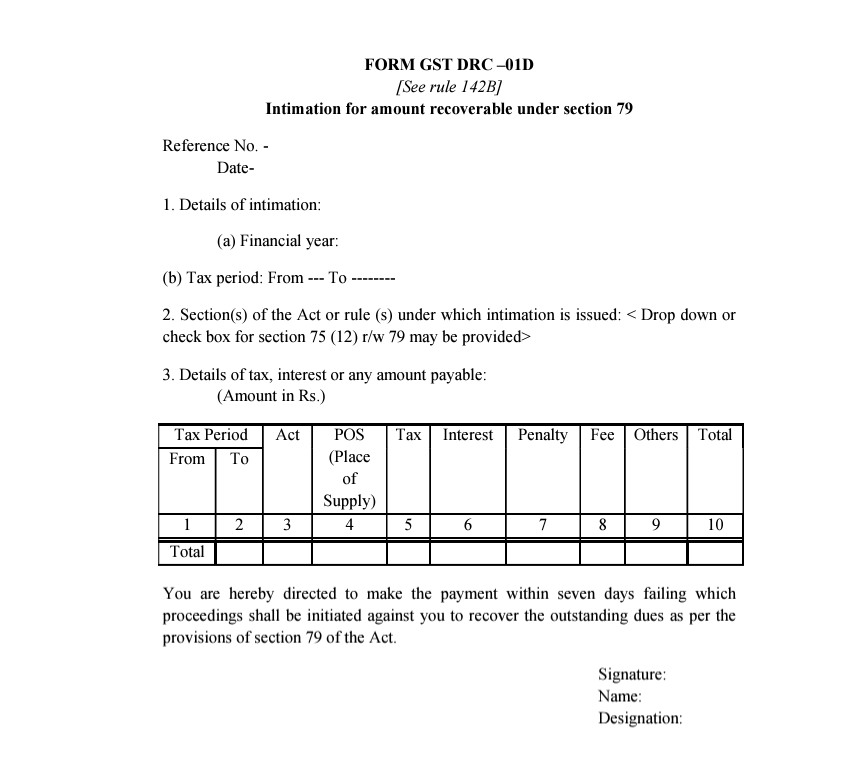 Highlights of section 79 of CGST Act, 2017
Deduction from Owing Funds : The proper officer can deduct or instruct another officer to deduct the payable amount from any money owed to the defaulter by the government.

Detention and Sale of Goods: The officer has the authority to recover the amount by detaining and selling goods owned by the defaulter that are under the officer's control.

Recovery  from Third Parties: The officer can issue a notice to any person owing money to the defaulter, requiring them to pay the government directly.

Distraint of Property : The officer, following rules, can distraint movable or immovable property under the defaulter's control and detain it until the amount is paid. If unpaid for a specified period, the property may be sold to satisfy the outstanding amount.

Legal Proceedings : The officer may file an application to the Magistrate for recovery, treating the amount as if it were a fine imposed by the Magistrate.
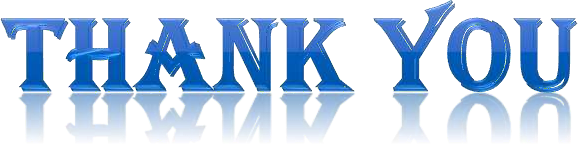 For any clarification
Contact : +91-8697266146
Email : carohitprasad@gmail.com